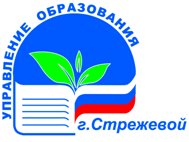 Городская конференция работников образования
Итоги 2019-2020 учебного года в соответствии со стратегическими целями   национального проекта «Образование». Задачи на новый учебный год
2020  год
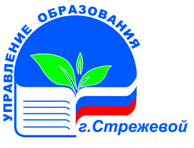 Проект  «Учитель будущего»
Цель: вхождение Российской Федерации в число 10 ведущих стран мира по качеству общего образования к 2024 году путем внедрения национальной системы профессионального роста педагогических работников
1. Непрерывное и планомерное повышение квалификации педагогов обеспечивалось
на основе внедрения модели «горизонтального обучения» (ресурс профессиональных сообществ педагогов, вовлечено 76,7 % от общего количества педагогических работников школ)
на основе использования новых форматов повышения квалификации (Томского региональный центр выявления и поддержки одарённых детей – 8 педагогов из ЦДОД, Гимназии № 1, СОШ № 4, 5; в образовательном центре «Сириус» (г. Сочи) – 2 педагога из Гимназии № 1, СОШ № 6; в выездных курсах на базе г. Стрежевого – 171 руководящий и педагогический работник)
на основе использования современных цифровых технологий в повышении квалификации (с использованием дистанционных технологий – 165 педагогов школ)
на основе внедрения программ обмена опытом и лучшими педагогическими практиками (проведены стажировки для педагогов на базе ЦДОД – 40 педагогов, СОШ № 4 – 27 педагогов)

2. Обеспечивалось участие педагогов в апробации новой модели аттестации (9 педагогов из Гимназии, СОШ №№ 3, 6)
Непрерывное профессиональное развитие педагогов
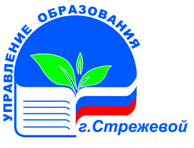 Проект  «Учитель будущего»
Система организации педагогического наставничества
1. Сопровождение молодых /начинающих учителей (33 молодых /начинающих учителя со стажем работы до трёх лет в возрасте до 35 лет были прикреплены к наставникам). В систему наставничества было вовлечено 14% опытных педагогов
2. Проведено 4 семинара-практикума в рамках деятельности Городской школы молодых педагогов (активные участники и слушатели всех мероприятий – 13 молодых учителей из школ № 2, 3, 4, 5, 6)
3. Молодые педагоги и их наставники были вовлечены и конкурсное движение регионального уровня (конкурс методических разработок – 11 учителей из школ № 3, 5, 7, СКоШ. Призовые места – 5 учителей школ №№ 3, 7; открытый конкурс «Сотворчество» – 6 пар учителей школ №№ 2, 3, 4, 5, 6; конкурс «PROдвижение к вершинам мастерства» – 4 учителя школ №№ 2, 3, 5; «Лучшие практики наставничества» – 3 учителя-наставника из школ №№ 2, 5)
39% учителей школ города в возрасте до 35 лет в достаточной мере вовлечены в различные формы поддержки и сопровождения в первые три года работы. Целевой ориентир к 2024 году – 70%
МДОУ «Семицветик» и школе № 5 присвоены статусы муниципальных опорных площадок по развитию наставничества в 2020-2021 учебном году
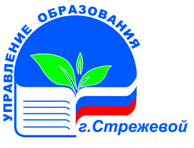 Проект  «Цифровая образовательная среда»
Цель: создание к 2024 году во всех общеобразовательных учреждениях современной и безопасной цифровой образовательной среды, обеспечивающей высокое качество и доступность образования всех видов и уровней
2019 год
2020 год
МОУ «СОШ № 7» оснащена интерактивными многофункциональными комплексами, мобильными компьютерными классами
Ученики получили возможность индивидуальной работы на компьютере (проектная деятельность, тестирование, электронный учебник)
Педагоги повысили свои компетенции в области современных технологий электронного обучения на курсах повышения квалификации по теме: «Развитие современных педагогических компетенций в рамках ЦОС»
К реализации муниципального проекта приступили МОУ «СОШ № 2, 5, 6»
На приобретение оборудования из федерального бюджета выделено 12 830 тысяч рублей (в настоящее время заключены договоры на поставку оборудования 
Ведется работа по обеспечению скорости Интернет-соединения не менее 100 Мб/c
Управленческие команды прошли курсы повышения квалификации «Управленческие аспекты реализации цифровой образовательной среды в школе» (февраль 2020 г.)
С целью распространения лучших практик в области ИКТ проведен городской конкурс «Лучший урок с применением дистанционных образовательных технологий» (февраль-март 2020 г.)
В статусных профессиональных конкурсах регионального и всероссийского уровней по использованию ИКТ в образовательной деятельности участвовали 35 педагогов школ, 32 (91,4 %) стали победителями и призёрами
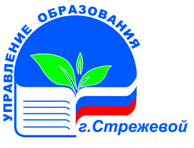 Проект  «Успех каждого ребенка»
Цель: обеспечение к 2024 году для детей в возрасте от 5 до 18 лет доступных для каждого и качественных условий для воспитания гармонично развитой и социально ответственной личности путем увеличения охвата дополнительным образованием до 80 % от общего числа детей, обновления содержания и методов, развития кадрового потенциала и модернизации инфраструктуры системы дополнительного образования детей
2019-2020 учебный год
Реализация проектов, направленных
на раннюю профориентацию
Участие в программах дополнительного образования детей с ОВЗ
«ПроеКТОриЯ» – 100% 

«Территория интеллекта» - курс «ТРИЗ» 
+ детские научные клубы «Фабрика миров» (МОУ «СОШ № 5, МОУДО «ЦДОД»)

«Билет в будущее» – запуск 
профессиональных проб
Охват дополнительным образованием

 47,2%	       	 70%


25% обучающихся с ОВЗ из ДОУ и ОО являются участниками конкурсных мероприятий разного уровня
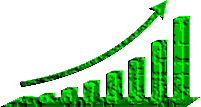 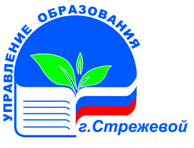 Проект  «Успех каждого ребенка»
Внедрение целевой модели развития региональных систем дополнительного образования
ПФДО
Сертификаты получили 6850 человек
Используется 4204 сертификата (60%)
6 обучающихся МОУДО «ЦДОД» и 3 обучающихся МОУДО «ДЭБЦ» стали обладателями Почетного знака «Юное дарование Томской области», 3 обучающихся МОУДО «ЦДОД» стали обладателями звания «Юный Лауреат премии Мэра города» в номинации «За высокие результаты в творческой деятельности»
В профессиональных конкурсах участвовало 39 педагогов учреждений дополнительного образования детей, 32 (82,5%) стали победителями и призёрами
Охват дополнительным образованием детей в возрасте от 5 до 18 лет


 60%	       	  80%
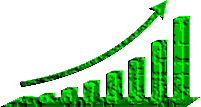 в том числе по программам технической и естественно-научной направленностей не менее 25%
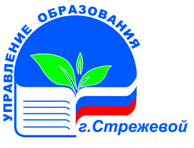 Проект  «Успех каждого ребенка»
Развитие технического творчества 
и естественно-научного направления

Урок «НТИ»
Межмуниципальный фестиваль научно-технического творчества
Муниципальный этап Всероссийской олимпиады школьников
Региональный этап ВСОШ (экология, география, физика, биология, химия, математика)
Межмуниципальное образовательное событие «Сетевая научно-практическая конференция старшеклассников «Мир и я: стратегия открытий и преобразований»
Городская конференция исследовательских и проектных работ учащихся 5-7 классов

Задача: не менее 25% обучающихся вовлечены в мероприятия
Вовлечение детей в деятельность 
детско-юношеских общественных объединений

Детская общественная организация юных журналистов (200 участников) 
Клуб «Российское движение школьников» (24 участника)
ЮИД (88 участников)
Отряд Всероссийского детско-юношеского военно-патриотического общественного движения «Юнармия» (17 участников)
Задачи

Разработка рабочих программ воспитания и календарных планов
Участие в региональном проекте «Развитие патриотического воспитания детей Томской области»
Развитие системы выявления и поддержки способностей и талантов у детей и молодежи, направленной на самоопределение и профессиональную ориентацию
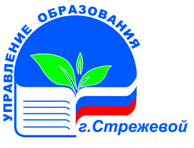 Проект  «Современная  школа»
Цель: вхождение Российской Федерации к 2024 году в число 10 ведущих стран мира по качеству общего образования посредством обновления содержания и технологий преподавания общеобразовательных программ, вовлечения всех участников системы образования (обучающиеся, педагоги, родители, работодатели и представители общественных объединений) в развитие системы общего образования, а также за счет обновления материально-технической базы
Результаты оценки по модели PISA
Федеральный проект «500 +»
Проект  «Современная  школа»
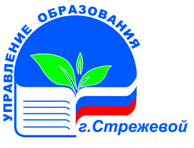 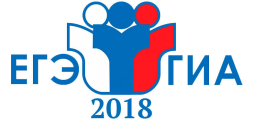 Получили аттестаты 325 выпускников 11 (12) классов
Результаты ЕГЭ
Исаева Карина, учащаяся 11 «А» класса МОУ «Гимназия № 1» – 100 баллов по истории
Шесть выпускников из Гимназии № 1 (4 чел.),  СОШ № 3 (1 чел.), СОШ № 7 (1 чел.) набрали более 80 баллов по трем предметам
ТПМПК
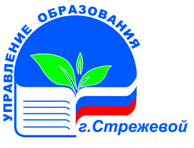 Проект  «Поддержка семей, имеющих детей»
Цель: создание условий для повышения компетентности родителей в вопросах образования и воспитания, в том числе для раннего развития детей в возрасте до трех лет путем предоставления услуг психолого-педагогической, методической и консультативной помощи родителям (законным представителям) детей
ППМС-служба
ОГБУ «ЦСП
 г. Стрежевого»
Участники проекта
ООиП АГОС
ДОУ
Количество консультаций, проведенных специалистами ТПМПК и ППМС
- индивидуальные консультации с родителями (законными представителями) несовершеннолетних – 69
- мероприятия для  родителей – 28
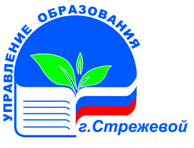 Федеральные государственные образовательные стандарты
ФГОС  ДО
Обеспечение педагогическими кадрами – 100%
Доля педагогических работников, прошедших повышение квалификации за 3 года – 93,2%
Профессиональные компетентности сформированы у 93,8% педагогов
Участие в профессиональных сетевых сообществах – 247 (67,5%) педагогических работников
Участие в профессиональных конкурсах – 234 педагога, 181 (77,3%) стали победителями и призёрами
Участие в конкурсах
Всероссийский конкурс «Профессиональный успех - XXI»
победитель Желтова М.Ю., воспитатель МДОУ «ДС № 7 «Рябинушка»

Областной конкурс для педагогических работников «Учитель-методист»
- победители – Аксарова Ю.М., Булдакова Л.Н., Сибирякова О.У., Черненко К.А., Доровских Н.В., воспитатели МДОУ «ЦРР № 5 «Золотой ключик» 
Областной конкурс образовательных программ и педагогических практик, реализуемых педагогами и образовательными организациями дошкольного образования «Наш новый детский сад»
- победители – Дергачева И.Р., Шихалева О.В., Гребенева В.В., Красильникова Н.А., Гурьева О.И., воспитатели, Олейникова Т.Г., заместитель заведующего по УВР МДОУ «ДС № 1 «Солнышко»
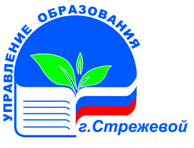 Федеральные государственные образовательные стандарты
ФГОС  ОО
С 1 сентября 2019 года по ФГОС ОО обучались все ученики с 1 по 9 класс и в опережающем режиме ученики 10-х классов МОУ «Гимназия № 1» (32 чел.). Доля школьников, обучающихся по ФГОС ОО – 89,2% (от 1-11 классов). Внеурочной деятельностью, в том числе в дистанционной форме, охвачено 100% учащихся 1-4-х и 5-9-х (10-х) классов
Обеспечение проектно-исследовательской деятельности обучающихся

Доля педагогов, эффективно применяющих проектные, исследовательские технологии – 76,9% (учителя начальных классов – 93,8%, учителя-предметники – 70,3%)
Доля педагогов, использующих в качестве оценки универсальных учебных действий, обучающихся проектные задачи в начальной школе – 77,8%, учебные проекты в основной школе – 66,5% педагогов
Доля предметов учебного плана, в рабочие программы которых включена система проектно-исследовательской работы (мини-проекты, проектные задачи и др.) в начальной школе – 78, 6%, в основной – 92,1%
Доля программ внеурочной деятельности с включением обязательной формы организации поисковой, исследовательской или проектная деятельности в начальной школе – 54 %, в основной – 38,5%
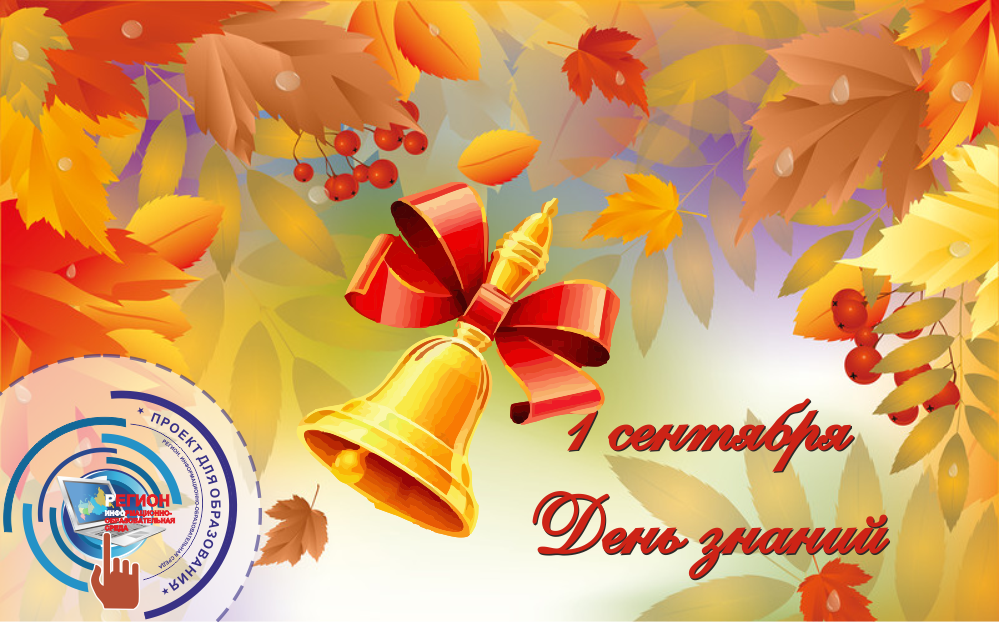